Эстетика и экология жилища
МОЙ ДОм
Каким требованиям он должен отвечать?
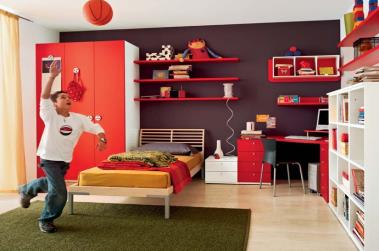 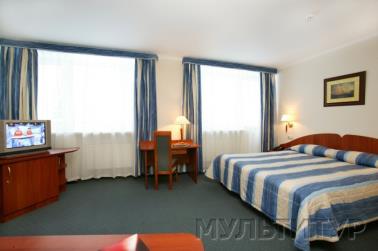 Требования к интерьеру
1. Эстетические – внутреннее убранство, сочетание цвета стен и мебели, предметы художественного оформления

2. Эргономические – комфорт для всех, живущих в доме

3. Санитарно-гигиенические – чистота, тепло, освещенность, уровень шума
Что такое эстетика?
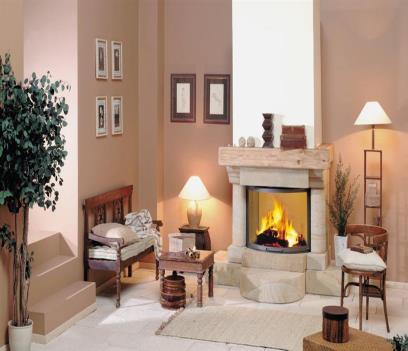 Эстетика - гармония предметов и пространства, их согласованность.
Эстетика непосредственно связана со стилем
Стиль - это единство художественного направления, гармоничная совокупность всех элементов интерьера.

Интерьер - внутреннее пространство помещения.
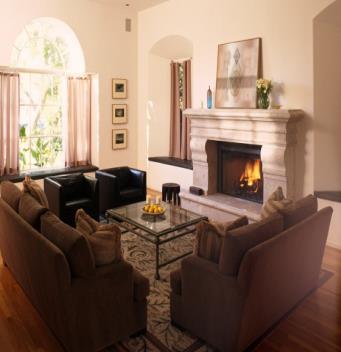 Классический стиль
Мебель  украшена резьбой, позолотой, вставками из древесины редких пород.
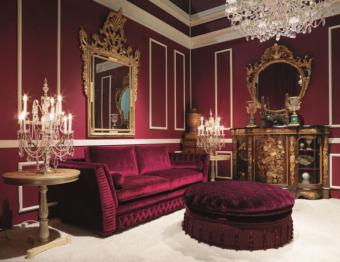 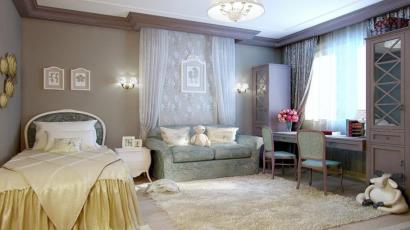 Мягкая мебель имеет плавные округлые формы.
Стиль «Ампир»
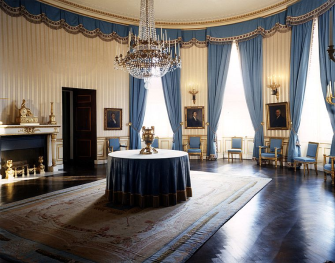 Строгость предметов интерьера.
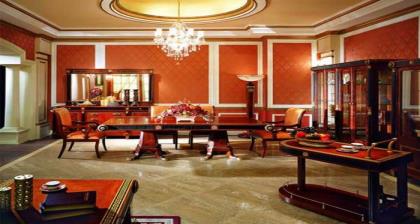 Стиль «Модерн»
Кривые округлые линии, асимметрия.
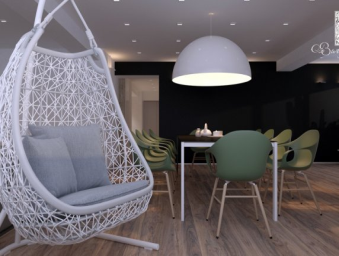 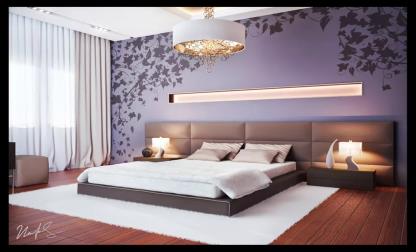 Стиль «Хай-тек»
Прямые линии, обилие стеклянных и металлических деталей.
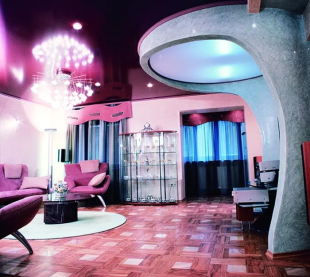 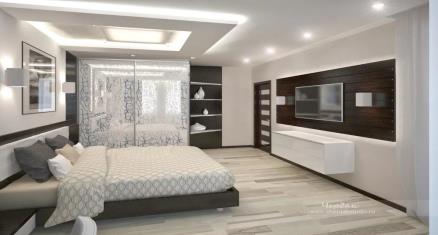 Стиль «Кантри»
В переводе с английского -  ʼʼдеревняʼʼ простота, функциональность.
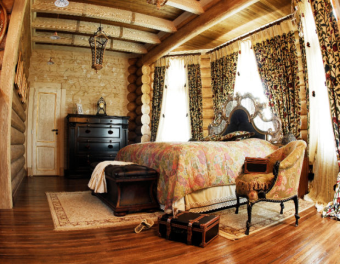 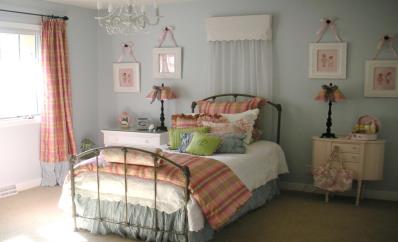 Стиль барокко
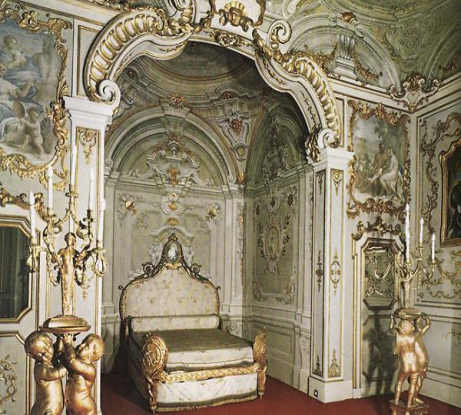 Изобилие и роскошь. Благородные металлы, мозаики из разных пород дерева.
Зонирование помещения
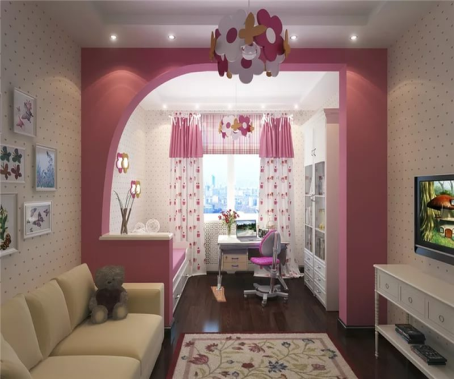 Зонирование – разделение пространства на отдельные зоны с использованием мебели и оборудования.
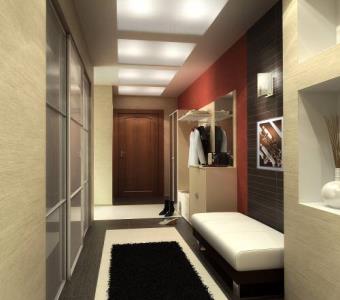 Прихожая
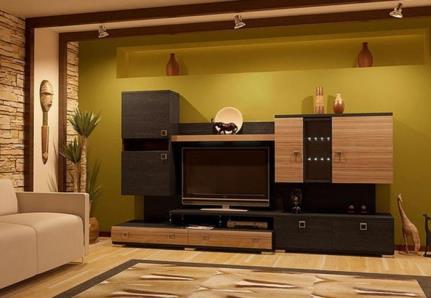 Гостиная
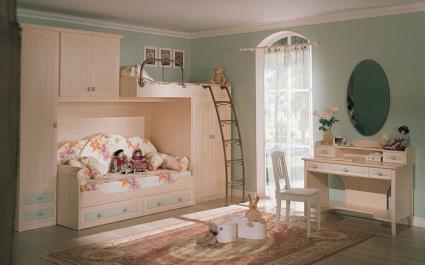 Детская
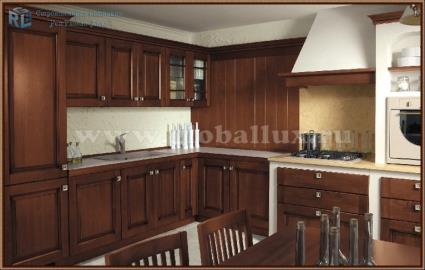 Кухня
Функциональная зона
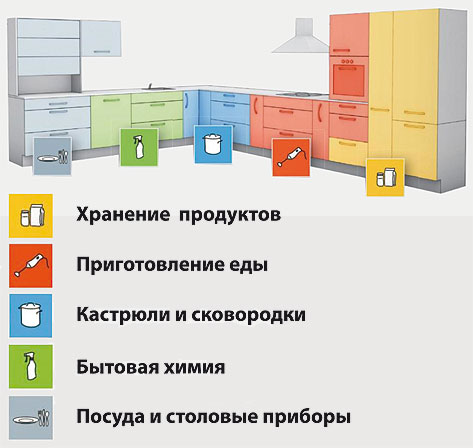 Функциональная зона – отдельный участок помещения.
экология жилища
Экология - наука о взаимодействии всего живого с окружающей средой
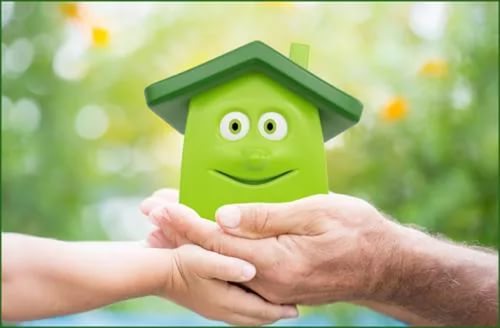 К НЕЙ ОТНОСЯТСЯ:
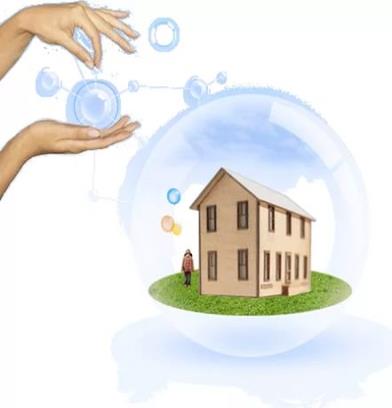 Микроклимат

Источники загрязнения

Влияние на здоровье человека
Приборы микроклимата
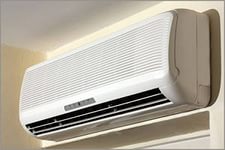 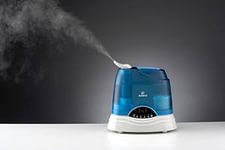 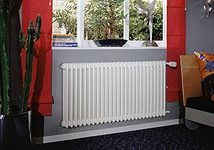 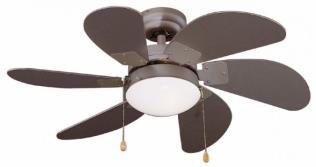 Достаточная освещенность
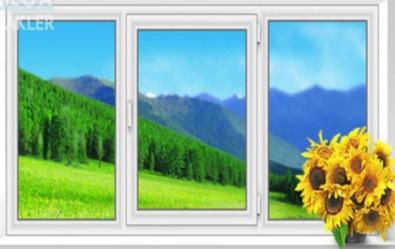 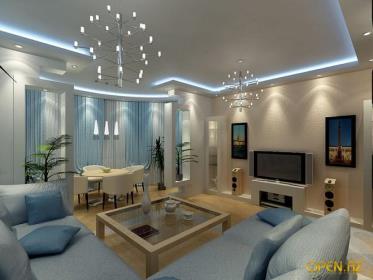 Что является источниками загрязнения квартир?
Химические вещества строительных материалов
Домашняя пыль и пылевые клещи
Бытовая химия
Биологическая грязь - бактерии, микробы, плесень
Грязный воздух
ДОМАШНЯЯ ПЫЛЬ
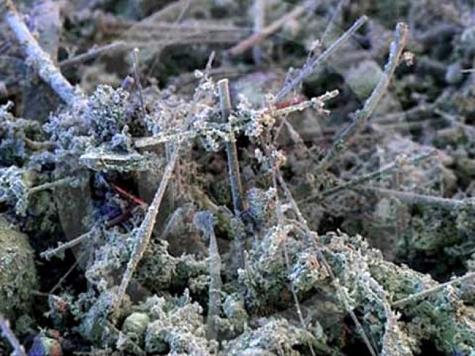 Основной источник инфекций
Пылевой клещ
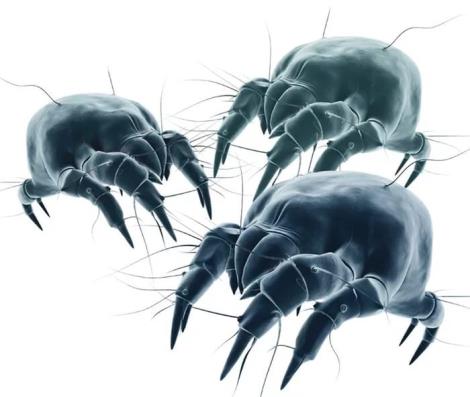 Естественная среда для обитания – ковры, подушки, постель.
Бактериальные загрязнения
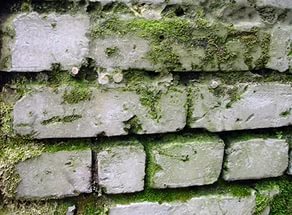 Споры грибков и плесени
Бытовая химия
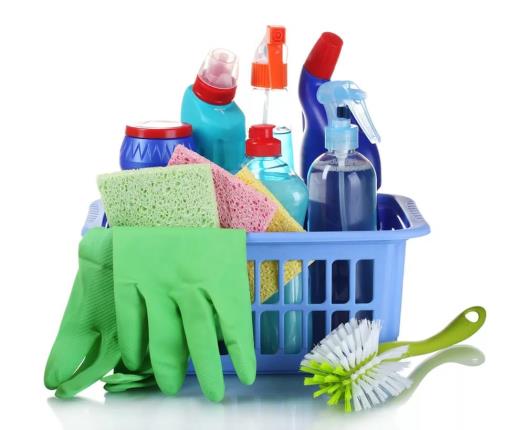 Выделяют ядовитые испарения
гигиена жилища
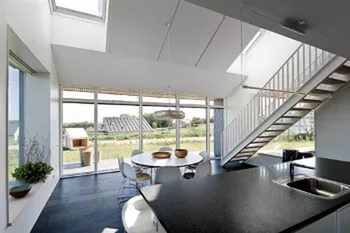 Наше здоровье-в наших руках!
Подбираем для ремонта экологически безопасные материалы

Ежедневная влажная уборка

Регулярное проветривание помещений
Виды уборок:
Текущая уборка 
Еженедельная уборка
Генеральная уборка
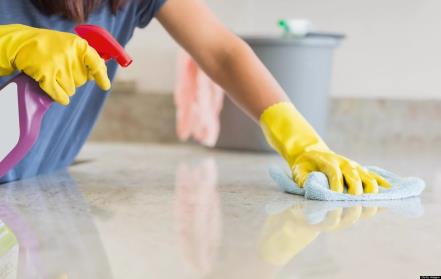 Проветривание  помещения
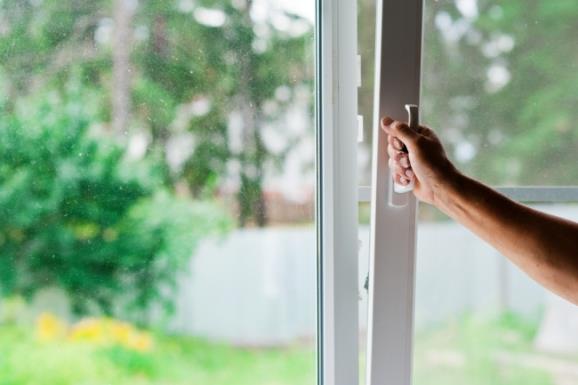 Ответьте на вопросы:
Какие требования предъявляют люди к своему жилищу?
Из каких материалов желательно изготавливать предметы быта?
Почему стёкла окон следует часто протирать?
Каким должен быть цвет обоев в комнате, окна которой выходят на солнечную сторону?
Для чего служит кондиционер?